Tor in Haskelland Other Unikernel Tricks
Adam Wick @ QCon San Francisco, 2015
This combination is not crazy.
(In fact, it makes a lot of sense.)
Built the Haskell Lightweight Virtual Machine (HaLVM)
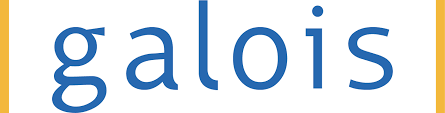 Works for
(a unikernel)
Adam Wick @ QCon San Francisco, 2015
Adam Wick
Use Case #3: Nimble
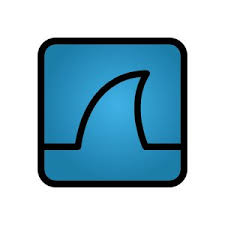 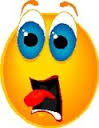 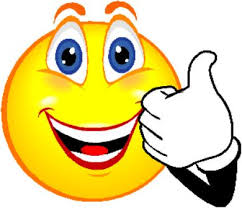 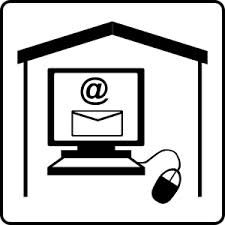 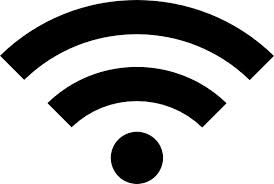 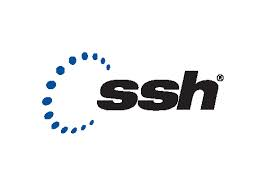 Use Case #3: Nimble
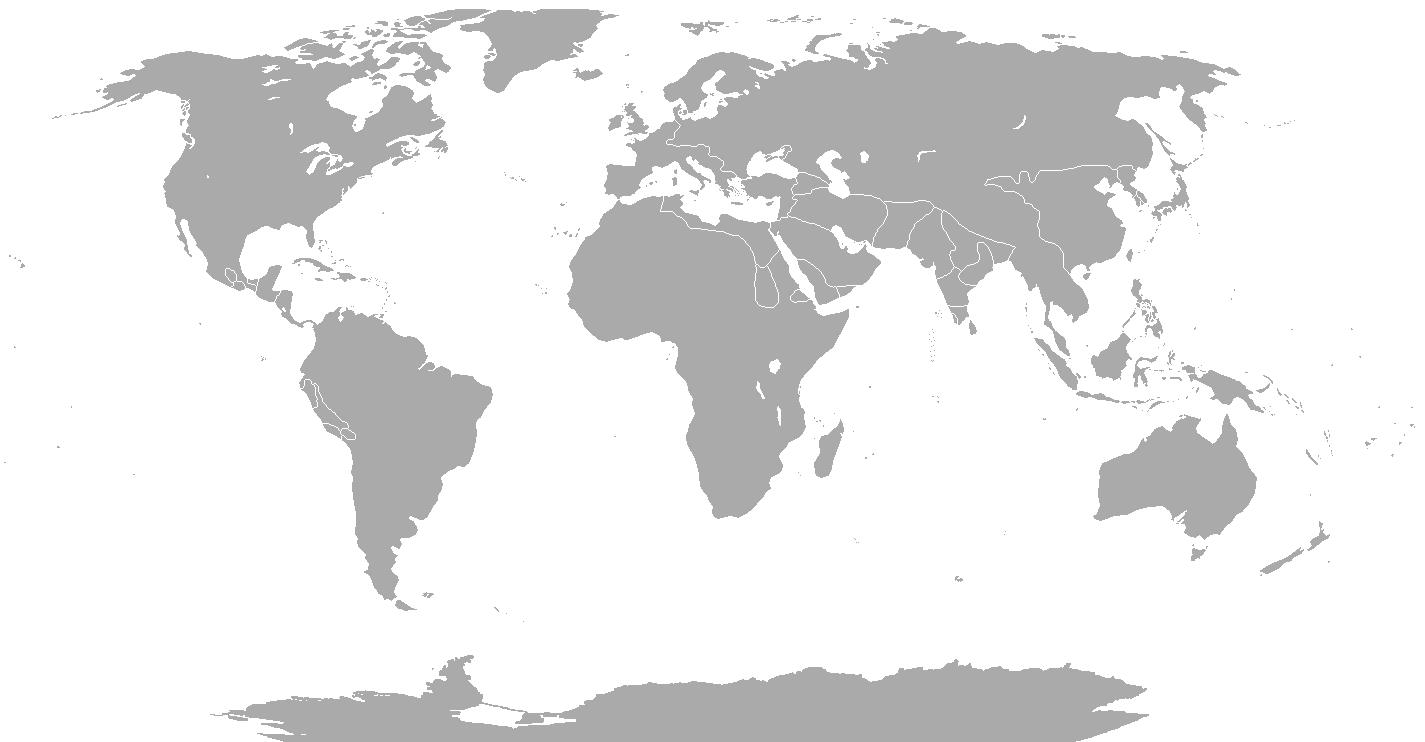 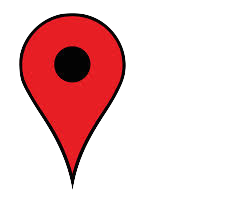 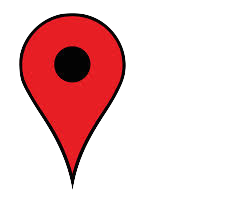 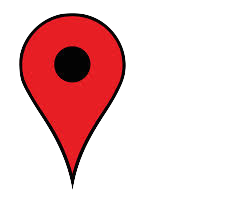 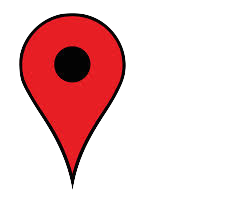 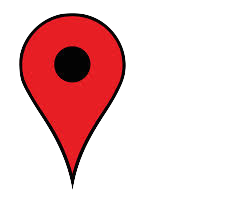 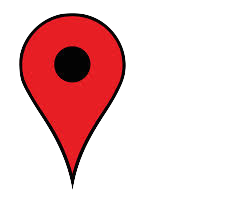 Use Case #3: Nimble + Massive
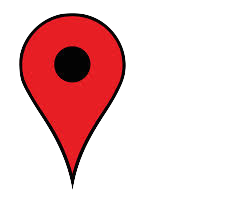 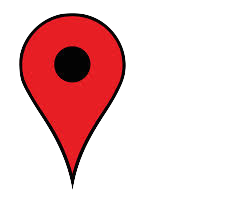 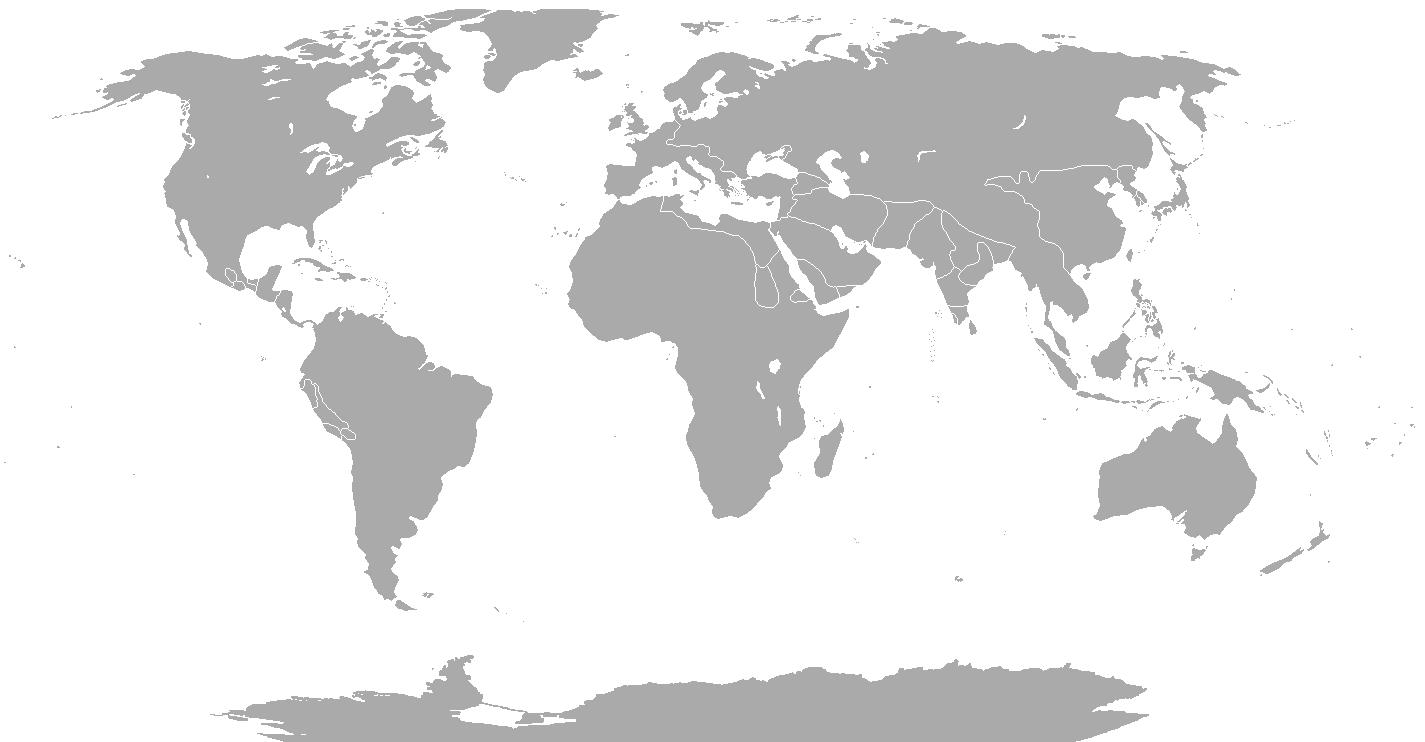 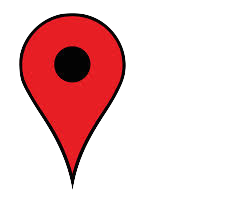 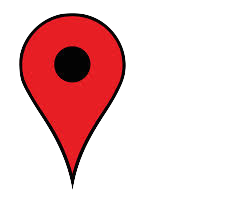 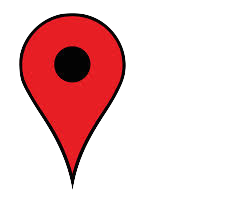 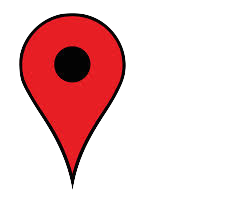 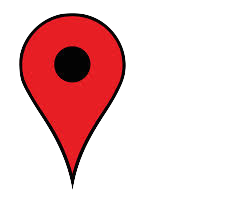 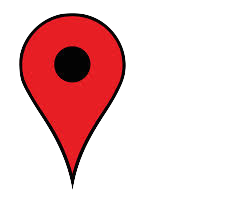 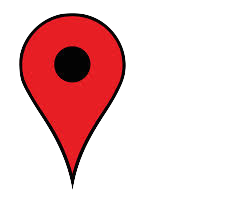 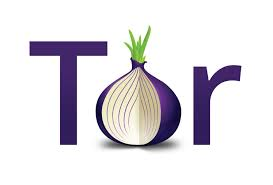 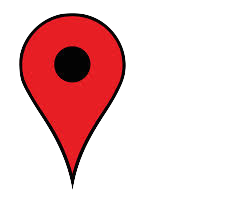 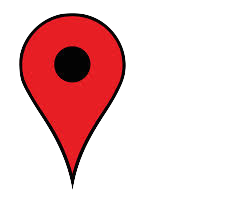 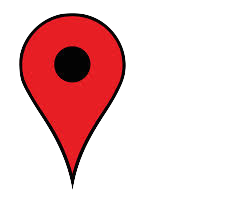 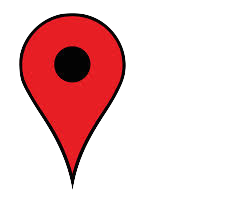 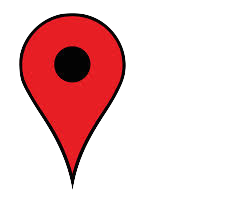 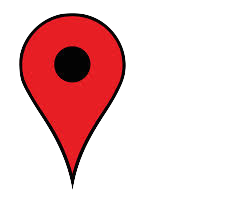 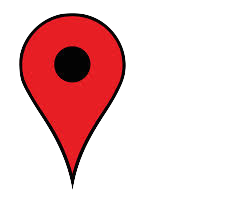 Why are Unikernels and Tor such a good idea?
Unikernels are fundamentally designed to be
More nodes for the same price, or the same number of nodes for less.
Lightweight
Fast
Fewer schedulers means lower latency.
Secure
A much smaller OS stack means less code to get wrong.
So We Did This
(And now I’m going to tell you about it.)
But First: Tor
: Anonymity Through Root Vegetables
Tor is an anonymous communication layer built on TLS that prevents people from learning who you are interacting with over the  Internet.*
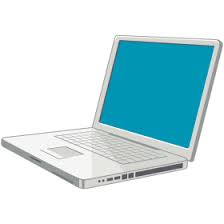 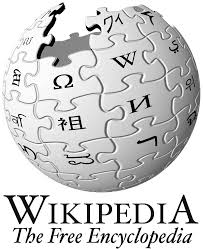 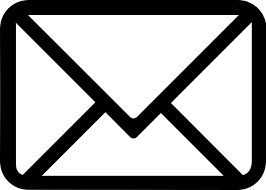 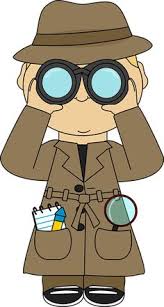 * Terms and conditions may apply.
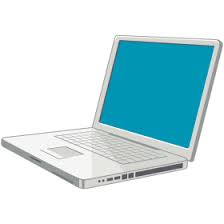 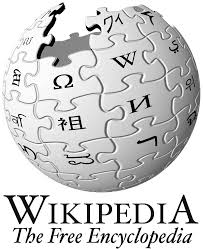 Guarantees*:
For any single relay node, it is impossible to tell where you are in the chain.
The exit node cannot tell how many hops were before it.
The entrance node cannot tell how many hops are in front of it.
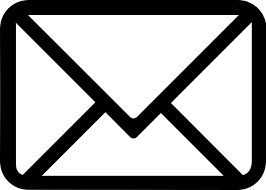 * Terms and conditions may apply.
Terms and Conditions May Apply
The security of Tor is dependent on:
The correctness of the protocol design.
The correctness of the protocol implementation.
Ensuring that there are enough nodes that no single entity owns a sufficient percentage of nodes to have a top level view.
And Second: Haskell
Haskell is a functional programming language:

fact :: Integer -> Integer       map :: (a -> b) -> [a] -> [b]
fact 0 = 1                       map _ []    = []
fact x = x * fact (x – 1)        map f (x:r) = (f x) : map f r

It is mostly known for being lazy, pure, and strongly typed.
It is also known for being popular with people that know more category theory than is good for them, which has given it a certain … reputation.
Handy
Very Helpful
Meh
do -- "To authenticate the initiator, the responder MUST check the
    -- following:
    --   * The CERTS cell contains exactly one CerType 3 'AUTH'
    --     certificate.
    let authCert  = exactlyOneAuth certs Nothing
        authCert' = signedObject (getSigned authCert)
    --   * The CERTS cell contains exactly one CerType 2 'ID'
    --     certificate
    let iidCert  = exactlyOneId certs Nothing
        iidCert' = signedObject (getSigned iidCert)
    --   * Both certificates have validAfter and validUntil dates
    --     that are not expired.
    when (certExpired authCert' now) $ fail "Auth certificate expired."
    when (certExpired iidCert' now)   $ fail "Id certificate expired."
    --   * The certified key in the AUTH certificate is a 1024-bit RSA
    --     key.
    unless (is1024BitRSAKey authCert) $
       fail "Auth certificate key is the wrong size."
    --   * The certified key in the ID certificate is a 1024-bit RSA
    --     key.
    unless (is1024BitRSAKey iidCert) $
       fail "Identity certificate key is the wrong size."
    --   * The auth certificate is correctly signed with the key in the
    --     ID certificate.
    unless (authCert `isSignedBy` iidCert') $
       fail "Auth certificate not signed by identity cert."
I’m Not Here To Sell You Haskell, But:
Type Safety + Purity + Safe Data Structures + GC
=
Fewer bugs per LOC
=
Less security advisories per LOC
Unikernels
Unikernels are specialised, single address space machine images constructed using library operating systems.
								                      - Wikipedia

or

   Unikernels : Virtual Machines :: Exokernels : Physical Machines

or

Unikernels are single-process programs compiled to run directly on (usually virtual) hardware, rather than within a full-featured OS.
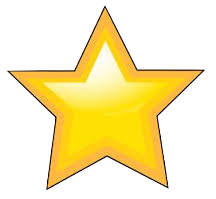 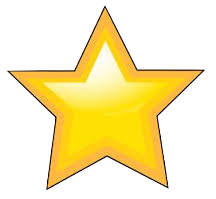 Lower operating costs
Faster response to events
Smaller attack surface
Containers and Unikernels
Unikernels: The next step in separation:
We started with single-task code.
Next, we separated some of our tasks into threads.
Next, we separated some of our threads into processes.
Next, we separated some of our processes into containers.
Now, we separated our critical containers into unikernels.
Each level provides additional separation properties, at the cost of increased complexity in creating and reasoning about new code.
So: Tor + Haskell + Unikernels?
Haskell limits memory issues, type safety helps correctness. Unikernels limit attack surface.
Can’t really do much for this one. Except that more implementations means more eyes on the specs.
Terms and Conditions May Apply
The security of Tor is dependent on:
The correctness of the protocol design.
The correctness of the protocol implementation.
Ensuring that there are enough nodes that no single entity owns a sufficient percentage of nodes to have a top level view.
Unikernels limit resource usage, which allows a lot more relay nodes for the same cost.
Cool! How Did That Work?
So You Want To Build A Unikernel
There are five steps to building a Unikernel:
Don’t.
Test & Measure.
Do.
Test (Part II)
Deploy.
Step #1: Don’t Build a Unikernel
Building a unikernel adds a number of complications to the development process (which is already complicated enough).
So start by building your application as you normally would, in a language that supports unikernels. (In this case, Haskell.)
Build using your normal tools, libraries, and techniques, but:
Try to avoid local storage.
Try to minimize the number of libraries you pull in.
Stay away from libraries that link against C.
With Tor, I began by implementing the core parsing and protocol code, sufficient to anonymously look up a hostname.

To avoid a linking problem, I also ended up writing my own zlib decompression library. More on that later.
Step #2: Measure & Test
What is your application’s peak memory use?
Exactly how much space do you need for configuration files, etc.?
Does this space need to be writeable?
Then TEST, TEST, TEST.

Your goal is that in later steps, any bugs you find have to do with the unikernel translation, not your application.
In measuring my work with Tor, I discovered that the zlib library I’d written earlier was very … silly ... with regard to memory use.

I wish I’d found that here.
Step #3: Do it.
Once it works well, and you know about its resource usage, now it’s time to start converting it to a unikernel.
Some of your libraries won’t build, and you will either need to fix or replace these. Predicting which ones is possible, but requires some experience and internal knowledge of the library.
Disks are expensive and slow; consider using ramdisks. For many of our uses of unikernels, and Tor can be one of them, then the only need for a disk is to pass configuration information: small bits of read-only data. Ramdisks are the way to go.
You will need to rewrite your start-up code. You will now need to explicitly instantiate all your devices, for example.
Your Edit-Compile-Test loop just got more painful. Sorry.
Getting things working on the HaLVM required:
Updates to the TLS library I was using.
Updates to the x.509 library I was using.
And it benefited from a bunch of previous work I’d done for other unikernels.
Step #4: Test (Part II)
Hopefully, any bugs you hit at this point are bugs in the adaptation to the unikernel, not in your code.
But here are some more questions to verify:
Does your system come up cleanly, every time, even with flakey device timings?
Are you flying safely under your memory bounds? (If so, can you lower them safely?)
Can you run your test suite as a unikernel? (If so, do it.)
Optional: Does your new unikernel survive migration?
This is still in progress.
(This is always in progress.)
Step #5: Deploy
The unikernel community is working to make deployment to all the standard clouds quicker and easier, but there are documents online that you can use.
There are tools for distributing to EC2, but they’re incomplete.

Different unikernels are in different places with regard to EC2 and other clouds.
Let’s See Some Code
Start the various daemon threads required to run a Tor entrance node.
Parse command line arguments, turn them into Tor configuration options, and start up the network.
Let’s Run Some Tor
Anonymously look up a domain name, based on the options provided earlier.
main :: IO ()
main = runDefaultMain $ \ flags ->
  do (MkNS ns, logger)  <- initializeSystem flags
     let options         = defaultTorOptions{ … }
     tor   <- startTor ns options
     addrs <- torResolveName tor "www.whatismypublicip.com"
     case addrs of
       [] ->
         putStrLn ("Could not resolve www.whatismypublicip.com!")
       ((addr, _ttl) : _) ->
         do sock <- torConnect tor addr 80
            putStrLn ("Connected to " ++ show addr)
            torWrite sock (buildGet "/")
            putStrLn ("Wrote GET request.")
            resp <- readLoop sock
            putStrLn ("Response: " ++ show resp)
            torClose sock ReasonDone
Create an anonymous connection and read the response.
Network setup is all your responsibility.
Most unikernels will get your memory and such set up, but devices are all up to you.
Starting Means Booting
initializeSystem :: [Flag] ->
                    IO (SomeNetworkStack, String -> IO ())
initializeSystem _ =
  do con    <- initXenConsole
     xs     <- initXenStore
     ns     <- newNetworkStack
     macstr <- findNIC xs
     nic    <- openNIC xs macstr
     let mac = read macstr
     addDevice ns mac (xenSend nic) (xenReceiveLoop nic)
     deviceUp ns mac
     ipaddr <- dhcpDiscover ns mac
     return (MkNS (hansNetworkStack ns),
             makeLogger (\ x -> writeConsole con (x ++ "\n")))
Abstracting Over Your Network Stack
-- |The type of a Tor-compatible network stack. The first type variable is the
-- type of a listener socket, the second the type of a standard connection
-- socket.
data TorNetworkStack lsock sock = TorNetworkStack {
       connect    :: String -> Word16       -> IO (Maybe sock)
       -- |Lookup the given hostname and return any IP6 (Left) or IP4 (Right)
       -- addresses associated with it.
     , getAddress :: String                 -> IO [TorAddress]
     , listen     :: Word16                 -> IO lsock
     , accept     :: lsock                  -> IO (sock, TorAddress)
     , recv       :: sock   -> Int          -> IO S.ByteString
     , write      :: sock   -> L.ByteString -> IO ()
     , flush      :: sock                   -> IO ()
     , close      :: sock                   -> IO ()
     , lclose     :: lsock                  -> IO ()
     }
QuickCheck!
tapHandshakeCheck :: Word32 -> RouterTAP -> TorRNG -> Bool
tapHandshakeCheck circId (RouterTAP myRouter priv) g0 =
  let (g1, (privX, cbody)) = startTAPHandshake myRouter g0
      (g2, (dcell, fenc, benc)) =
					advanceTAPHandshake priv circId cbody g1
      Created circIdD dbody = dcell
  in case completeTAPHandshake privX dbody of
       Left err ->
          False
       Right (fenc', benc') ->
         (circId == circIdD) && (fenc == fenc') &&
         (benc == benc')
QuickCheck!
TorCell Serialization:
  TorAddress round-trips: [OK, passed 100 tests]
  TorAddress makes sensible ByteStrings: [OK, passed 100 tests]
  ExtendSpec serializes: [OK, passed 100 tests]
  DestroyReason serializes (check #1): [OK, passed 100 tests]
  DestroyReason serializes (check #2): [OK, passed 100 tests]
  HandshakeType serializes (check #1): [OK, passed 100 tests]
  HandshakeType serializes (check #2): [OK, passed 100 tests]
  RelayEndReason serializes: [OK, passed 100 tests]
  RelayCell serializes: [OK, passed 100 tests]
  RelayCell serializes w/ digest: [OK, passed 100 tests]
  RelayCell serializes w/ digest: [OK, passed 100 tests]
  Tor certificates serialize: [OK, passed 100 tests]
Hybrid encryption tests:
  Hybrid encryption works when forced: [OK, passed 100 tests]
  Hybrid encryption works in general: [OK, passed 100 tests]
Handshakes:
  TAP Handshake: [OK, passed 100 tests]
  NTor Handshake: [OK, passed 100 tests]
Make sure we get data formats like. Next step: fuzzing to make sure we’re sufficiently defensive.
Test custom crypto.
Test handshakes.
What is it like developing unikernels?
Boring
(Mostly)
It’s just like normal development when you start.
Then you have to be a little more rigorous about testing and evaluation.
Then you run into a wall with library support.
Except it’s not nearly as much of a problem as it used to be.
With Tor, this meant writing one additional library from scratch (zlib), and then sending patches to a few other authors.
Debugging unikernels is also now more palatable:
printf(), gdbsx, profiling
The big remaining gap: the big web frameworks don’t work.
They require all the deep device and OS integration that causes problems with unikernels.
But What You Get Is
More nodes,
For less money,
With a better security posture.
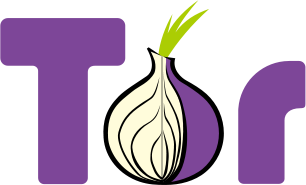 Which is great for                , and perhaps your next project.
Adam Wick
awick@galois.com
Twitter: @acwpdx
Any questions?
http://github.com/GaloisInc/haskell-tor
All trademarks, service marks, trade names, trade dress, product names and logos appearing in these slides are the property of their respective owners, including in some instances Galois, Inc.

All rights are reserved.